PHY 742 Quantum Mechanics II
12-12:50 PM  MWF  Olin 103
Notes for Lecture 34

Review
Overview
Examples
04/27/2022
PHY 742 -- Spring 2022 -- Lecture 34
1
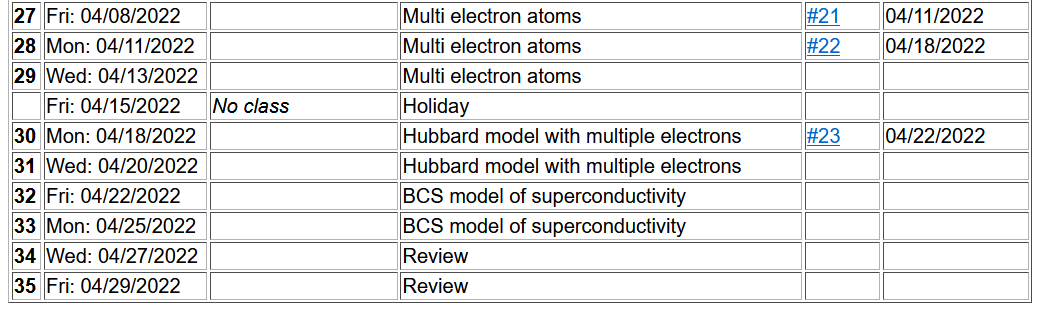 04/27/2022
PHY 742 -- Spring 2022 -- Lecture 34
2
Main topics, covering Chapters 12-18 +    of Professor E. Carlson’s textbook

Approximation methods  for Quantum Mechanical problems; time-dependent and time independent
Quantum mechanical scattering theory
Dirac equation
Quantization of the electromagnetic field
Treatment of multiparticle systems
Special cases
04/27/2022
PHY 742 -- Spring 2022 -- Lecture 34
3
Example solution --
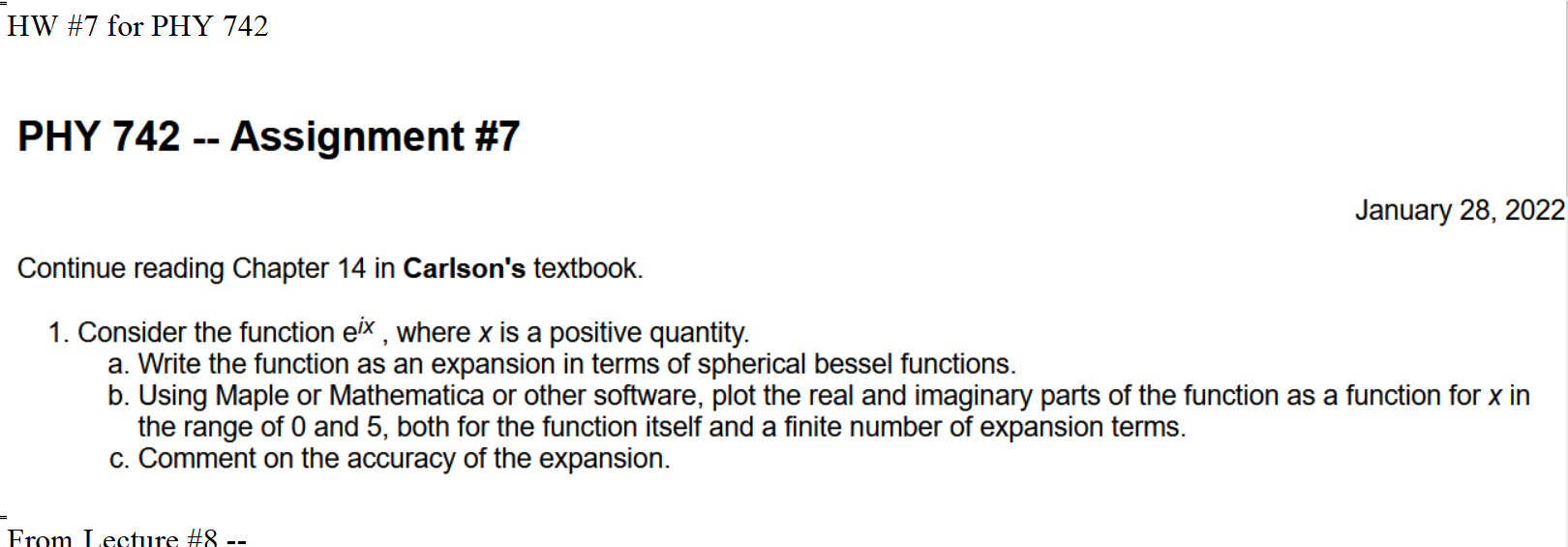 04/27/2022
PHY 742 -- Spring 2022 -- Lecture 34
4
From Lecture 8 --
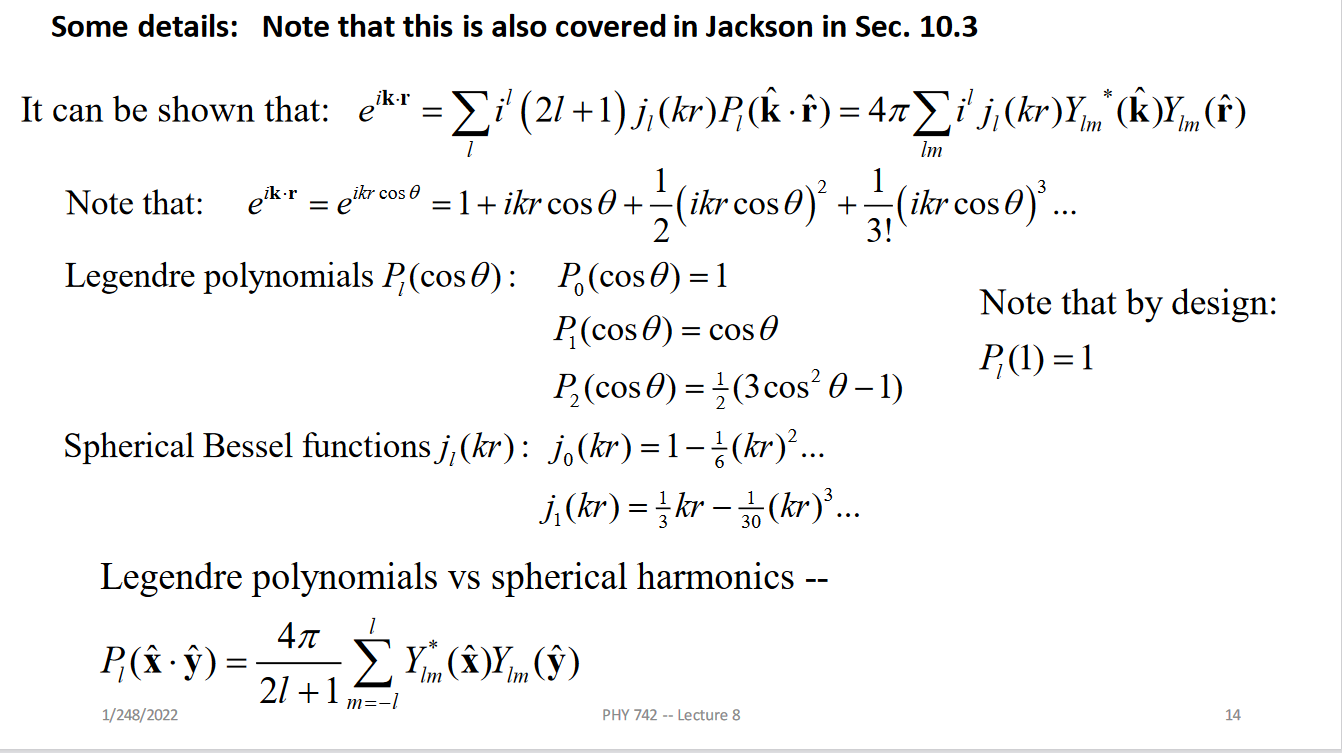 04/27/2022
PHY 742 -- Spring 2022 -- Lecture 34
5
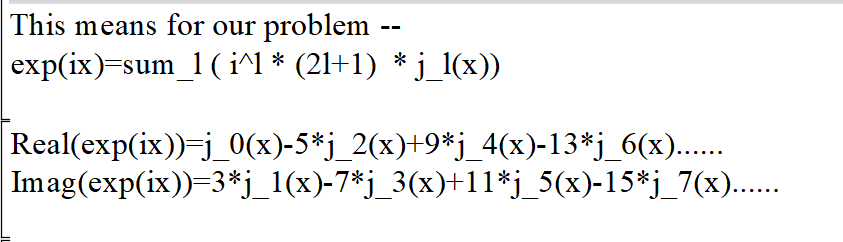 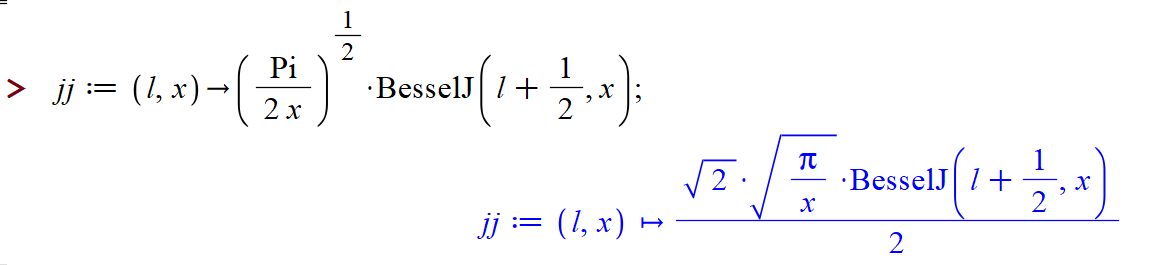 04/27/2022
PHY 742 -- Spring 2022 -- Lecture 34
6
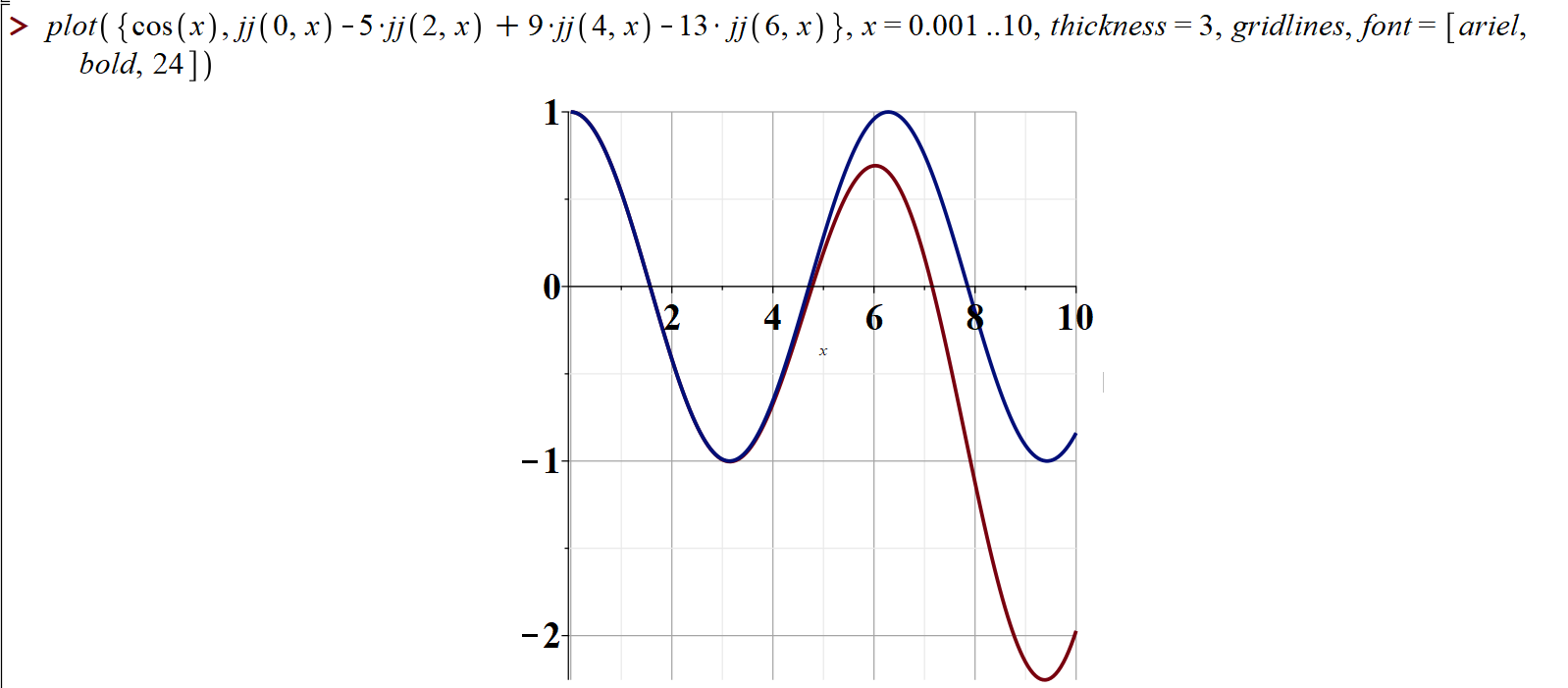 04/27/2022
PHY 742 -- Spring 2022 -- Lecture 34
7
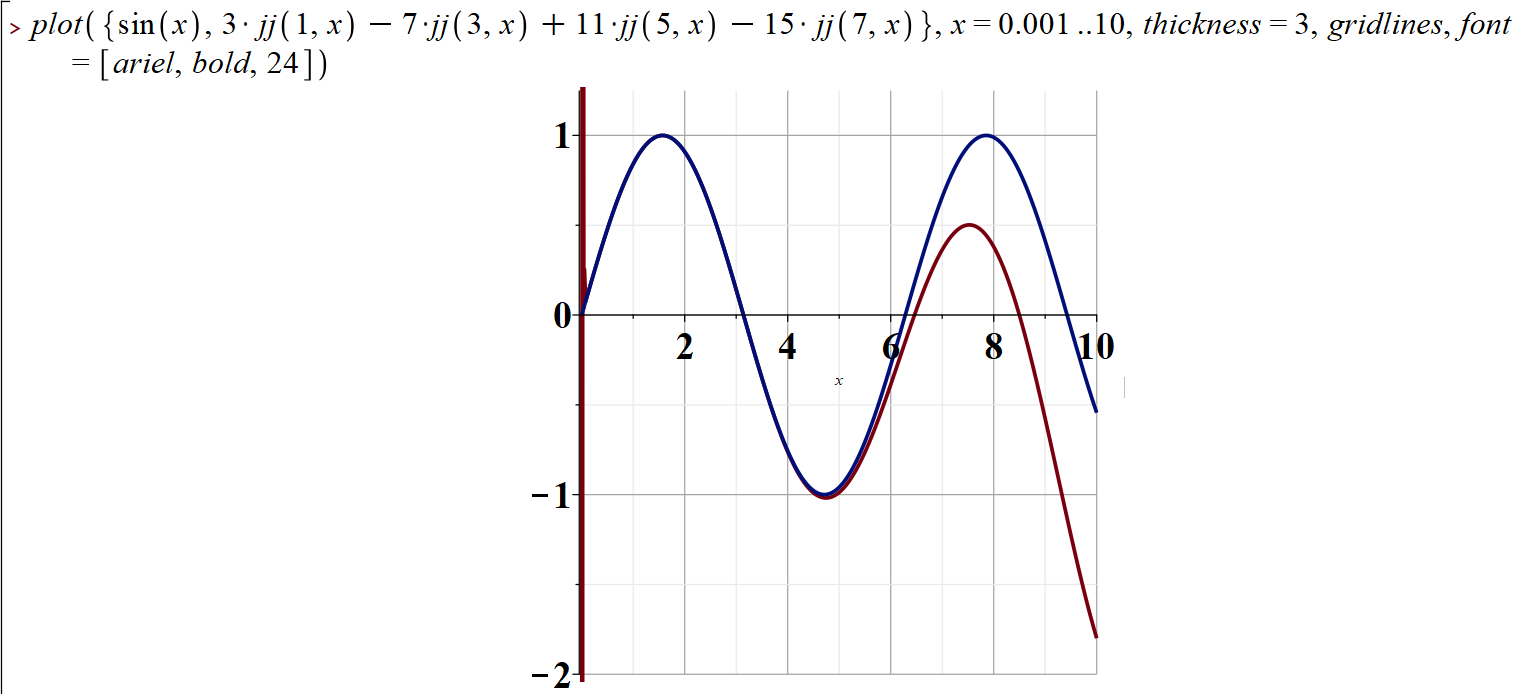 04/27/2022
PHY 742 -- Spring 2022 -- Lecture 34
8
Do you think this expansion is useful?


Is it helpful to encourage you to plot these functions to see how the expansion works/fails?
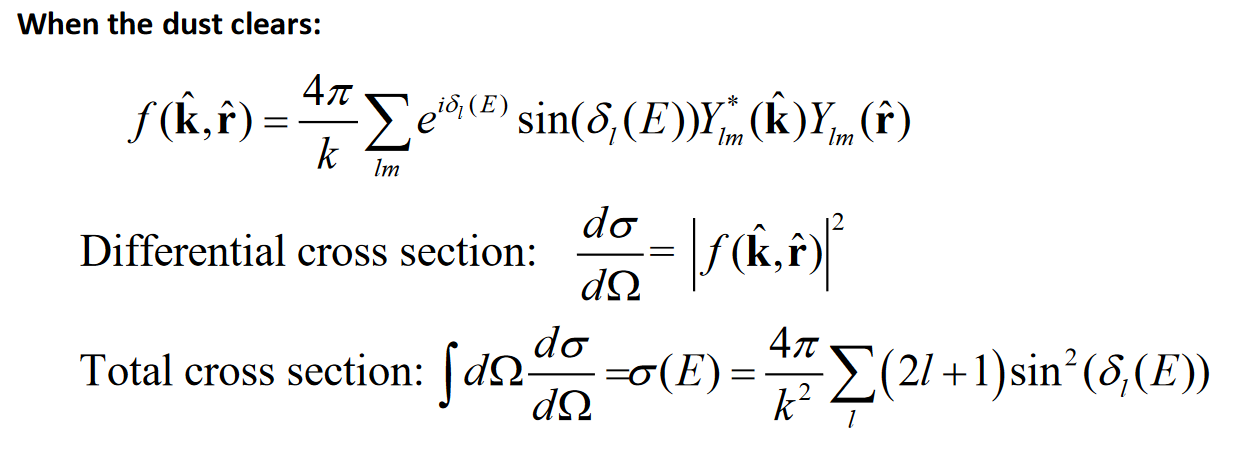 04/27/2022
PHY 742 -- Spring 2022 -- Lecture 34
9
Another example – from Lecture 30   on the 2-site Hubbard model
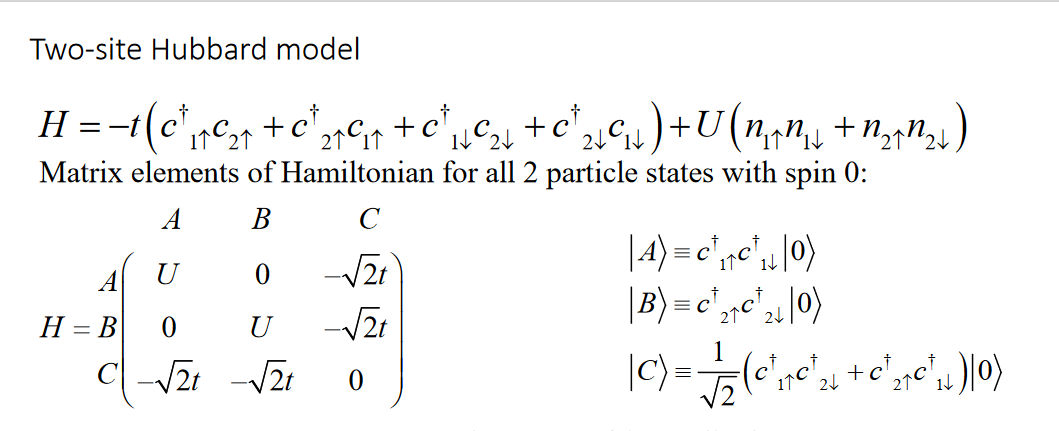 Note that this is corrected from the original slides
We claim that these states correspond  to a total spin S=0;   how can we analyze this?
04/27/2022
PHY 742 -- Spring 2022 -- Lecture 34
10
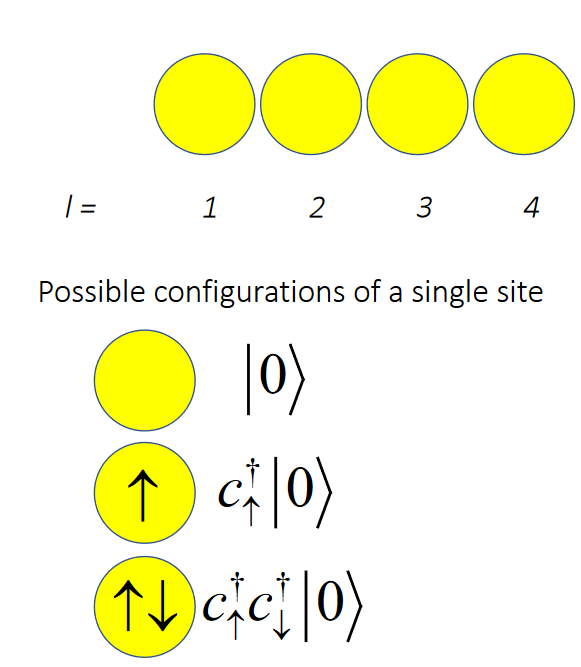 Total spin S=0:
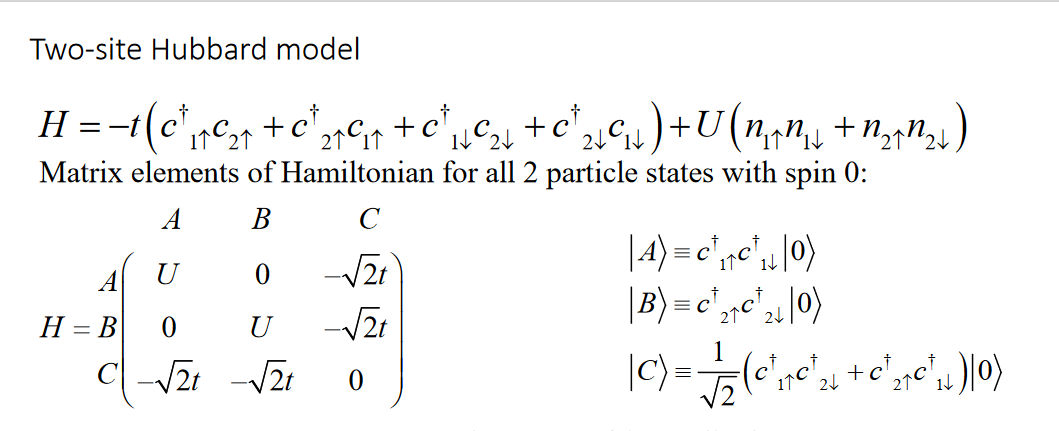 04/27/2022
PHY 742 -- Spring 2022 -- Lecture 34
11
How can we calculate the total spin for our states?
How can we analyze this in second quantization?
04/27/2022
PHY 742 -- Spring 2022 -- Lecture 34
12
How do you calculate total spin in second quantization?
<Sz>=1

<Sz>=0

<Sz>=-1
Need to show that
04/27/2022
PHY 742 -- Spring 2022 -- Lecture 34
13
Remember, we are dealing with two spin ½ particles.   For now, label these sa and sb
04/27/2022
PHY 742 -- Spring 2022 -- Lecture 34
14